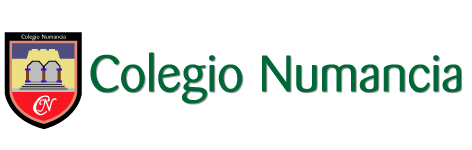 2° básico
Profesora: Agustina Jelves
Trabajo comprensión de textos informativos
Martes 13 de abril 2021
RUTA DE APRENDIZAJE
Trabajo de vocabulario
05
01
Nuestras normas
Explicamos un término
Cantemos para activarnos
06
02
¿Cómo me sentí? Reflexión
Objetivo
03
07
Escuchamos el texto
04
Recordemos nuestras normas
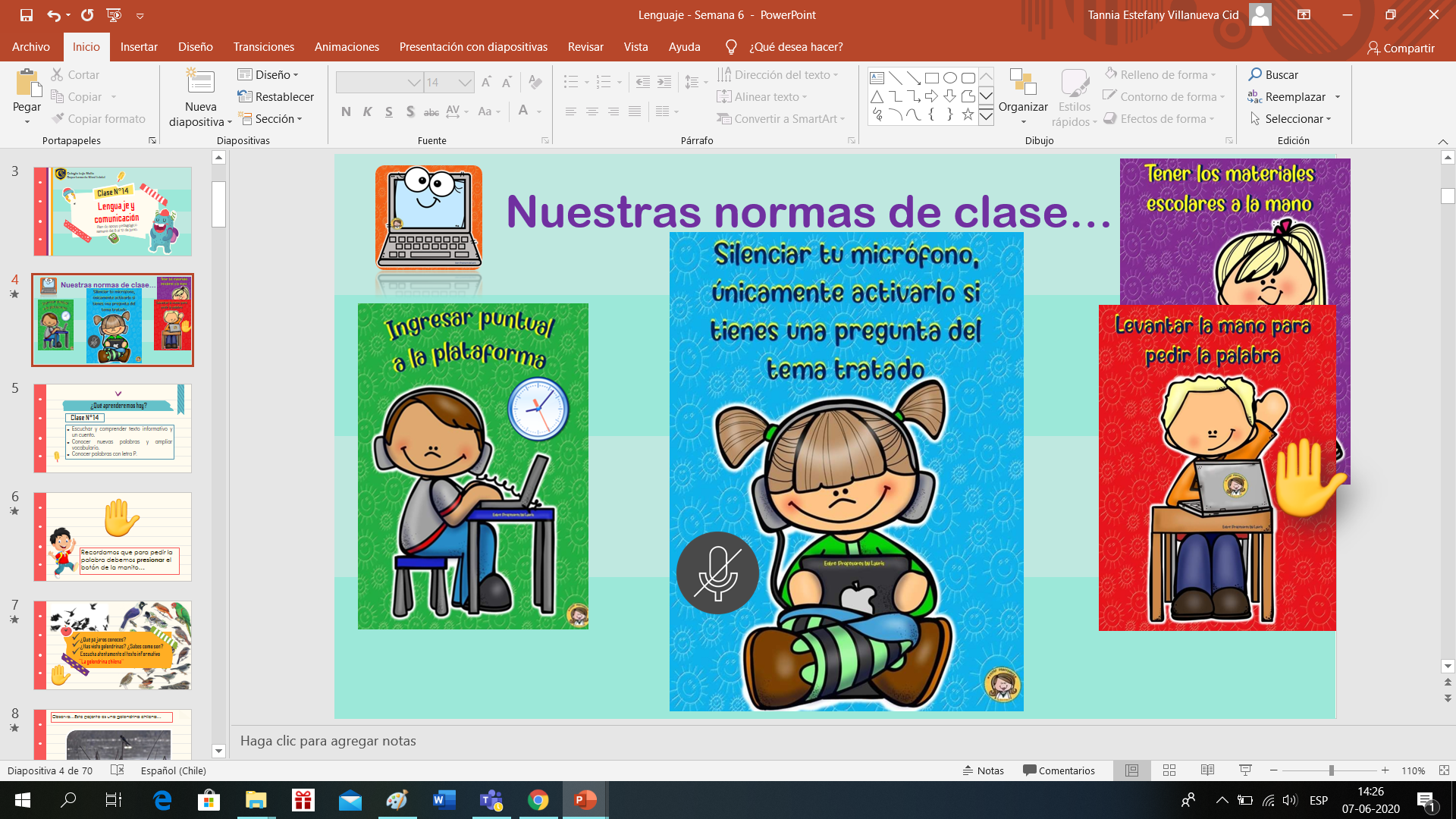 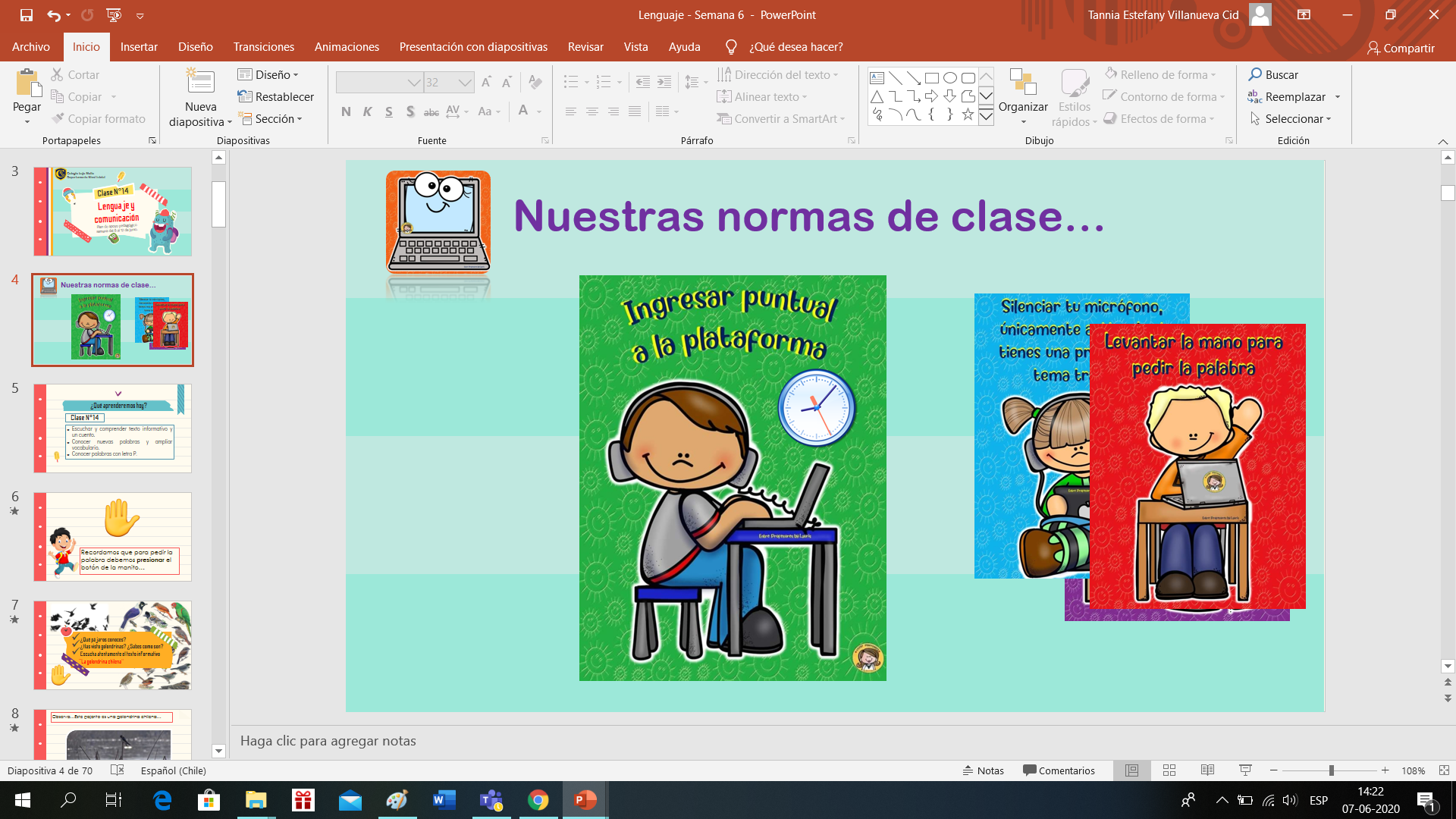 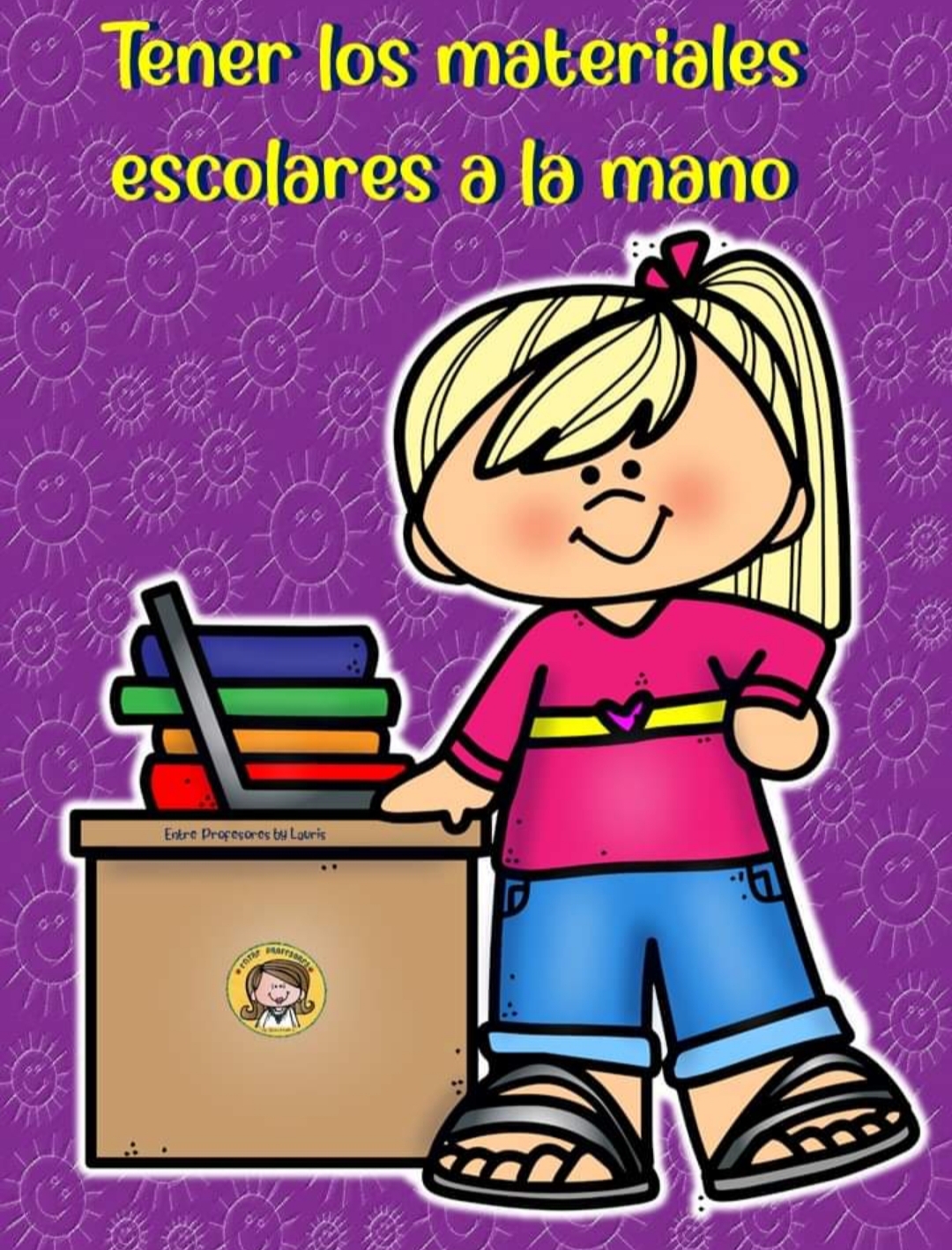 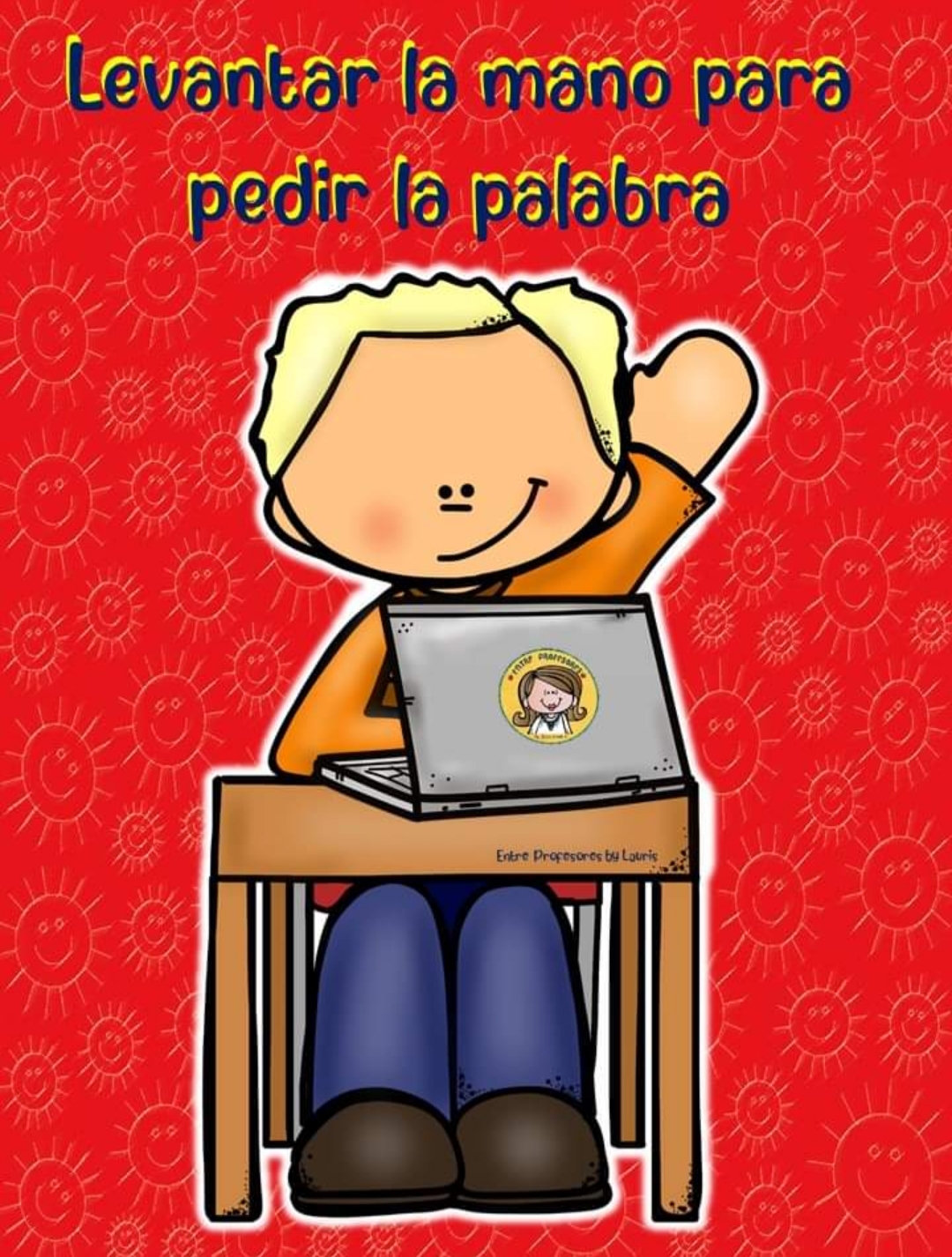 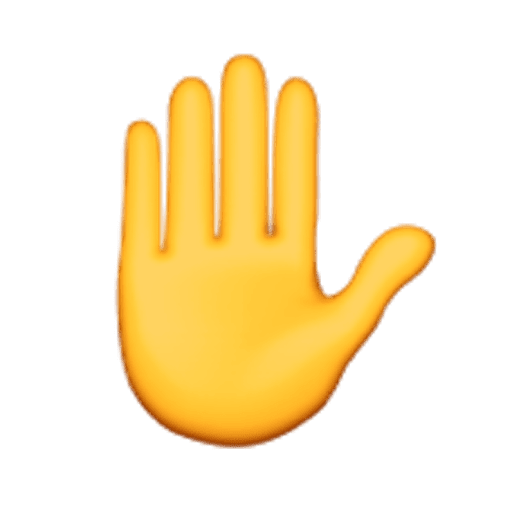 CANTEMOS PARA DESPERTAR LAS NEURONAS
Objetivo
Desarrollar comprensión de la audición de textos informativos.
Utilizar un vocabulario variado.
Escuchamos atentamente el texto
¿Cómo sobrevives en el frío?
01
Comprensión de lo observado
Comenta
Tomo 4 Leo primero
• ¿Cómo se protegen los pingüinos, los osos polares y las focas de temperaturas bajo cero? 

• El texto dice que “algunos animales son expertos en mantener el calor en temperaturas bajo cero". 

¿Qué significa la palabra expertos?
1
Trabajamos vocabulario.
En tu cuaderno:

¿Qué es ser un experto?
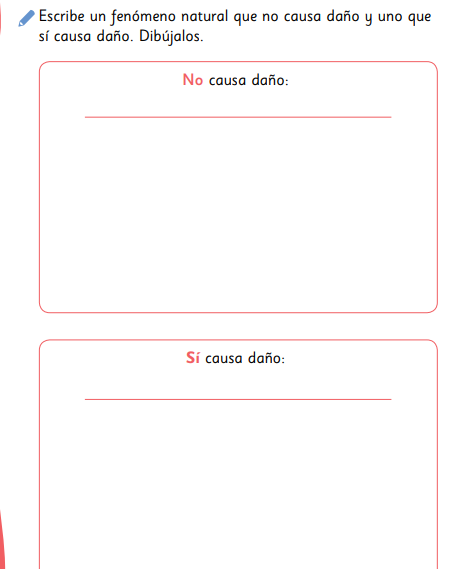 ¿Saben lo que son los fenómenos naturales?comentamos
EXCELENtE TRABAJO
Comenta :
¿Cómo te sentiste en el desarrollo de la prueba?
Comenta con tus propias palabras
03
Anexos
You could enter a subtitle here if you need it
Alternative Resources
Alternative Resources